Medical education in Japan
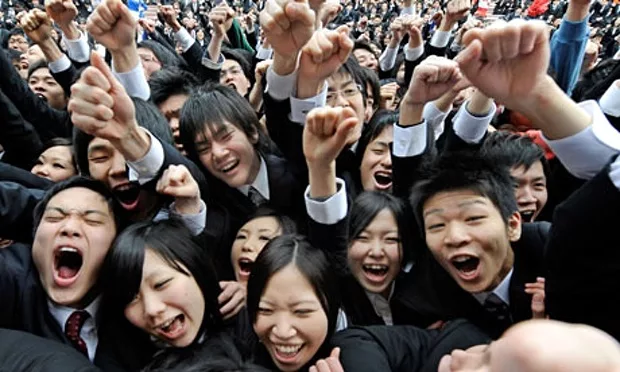 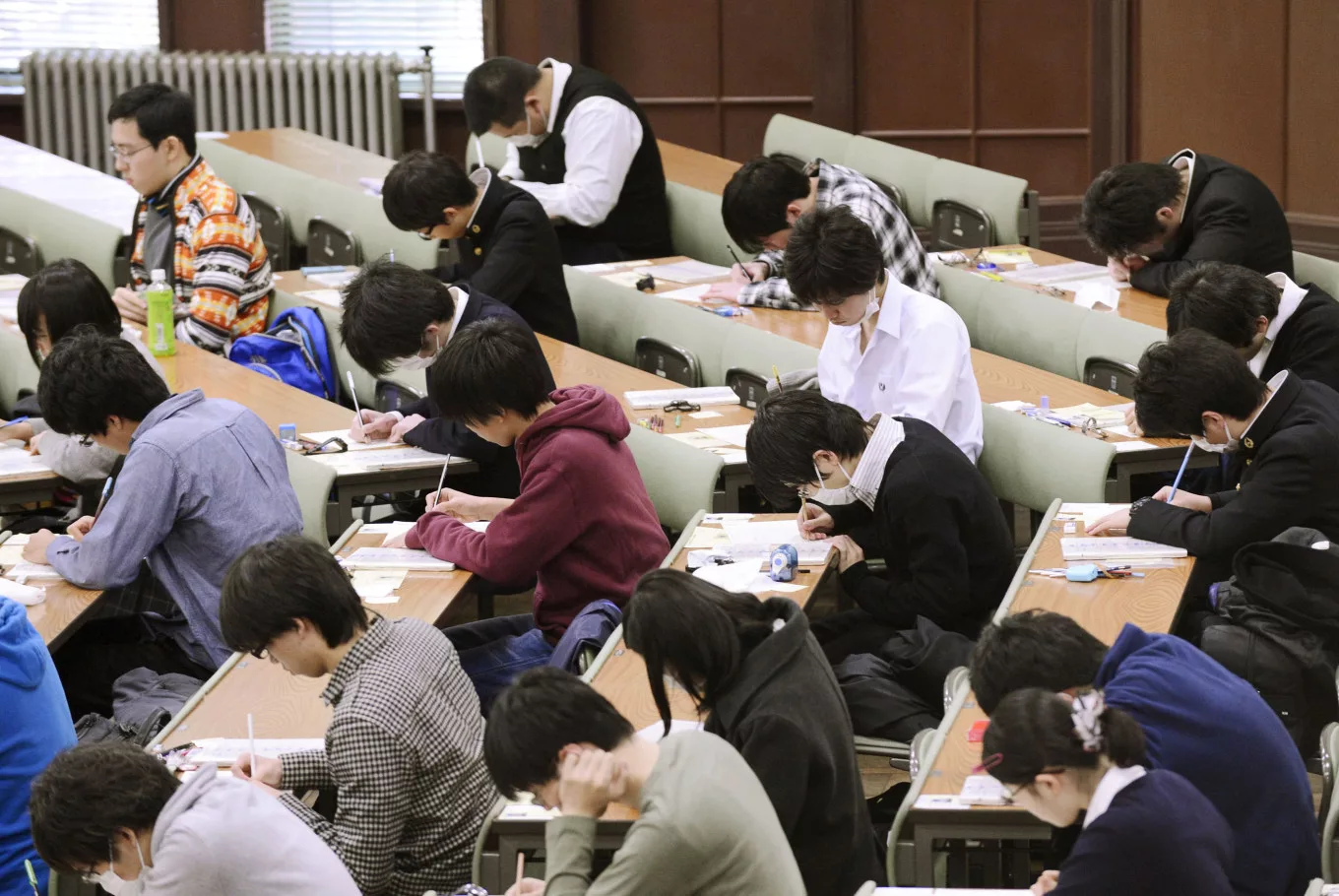 These are Future students
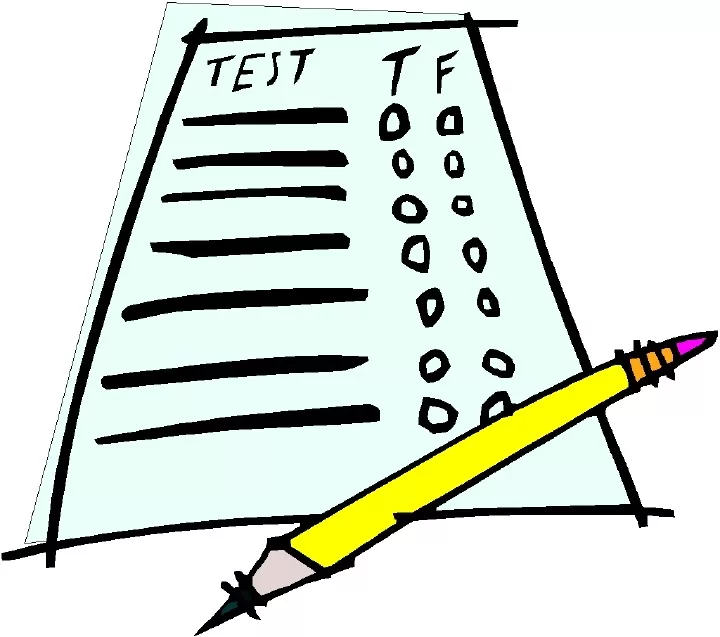 Test for knowledge of Japanes